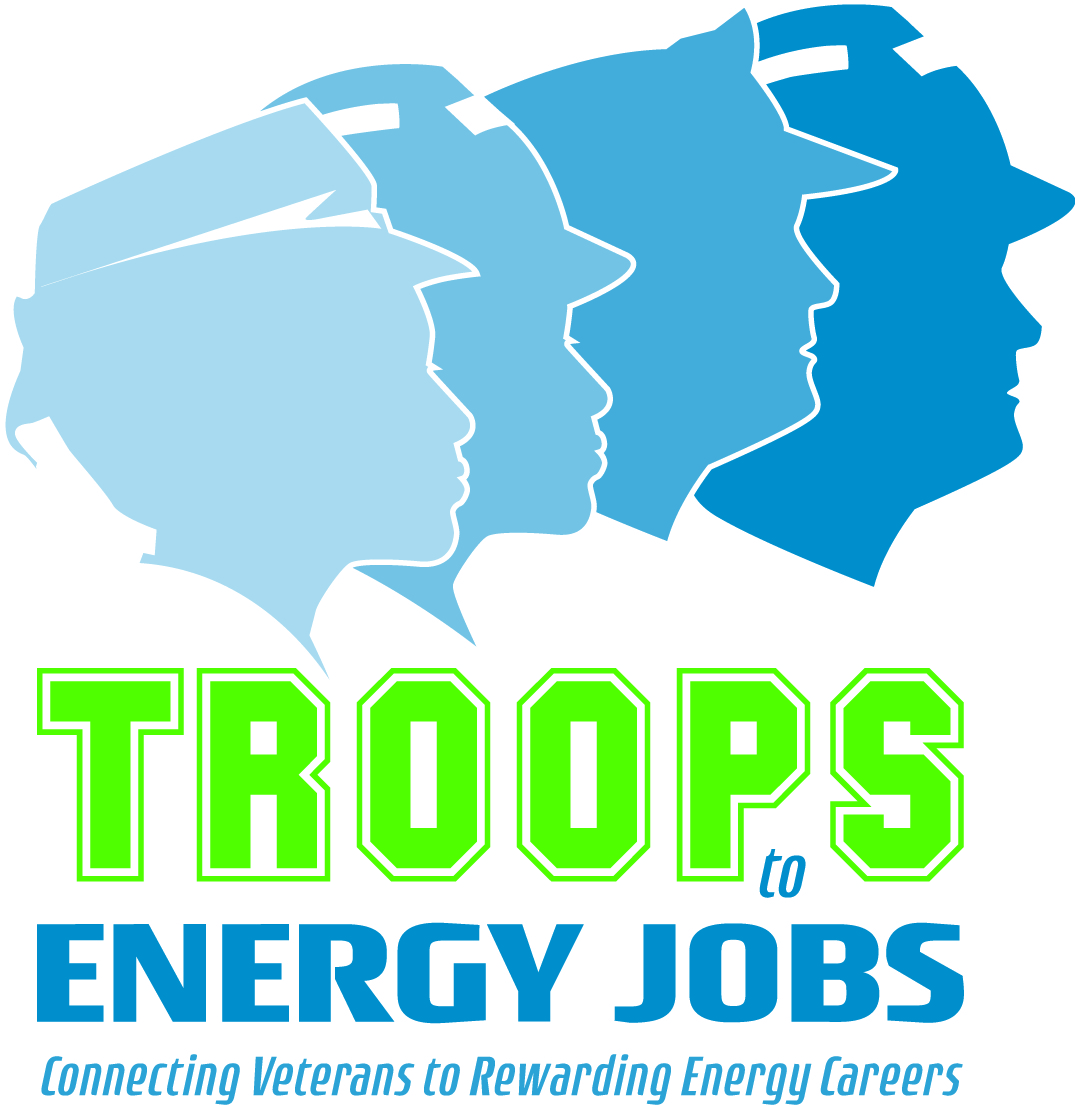 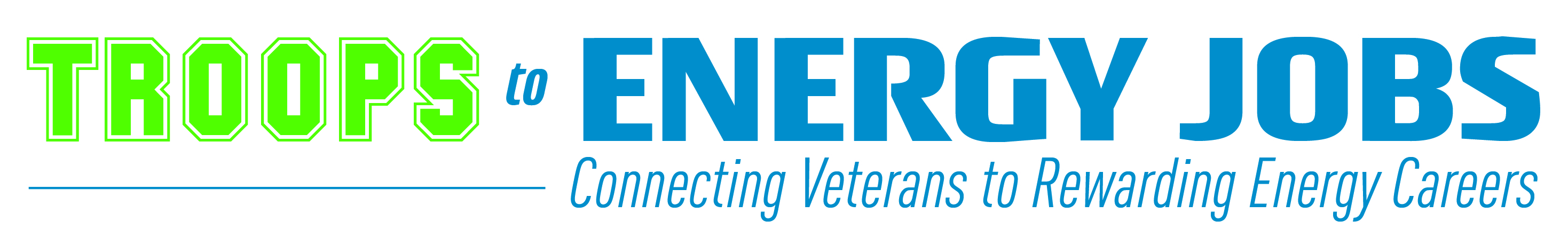 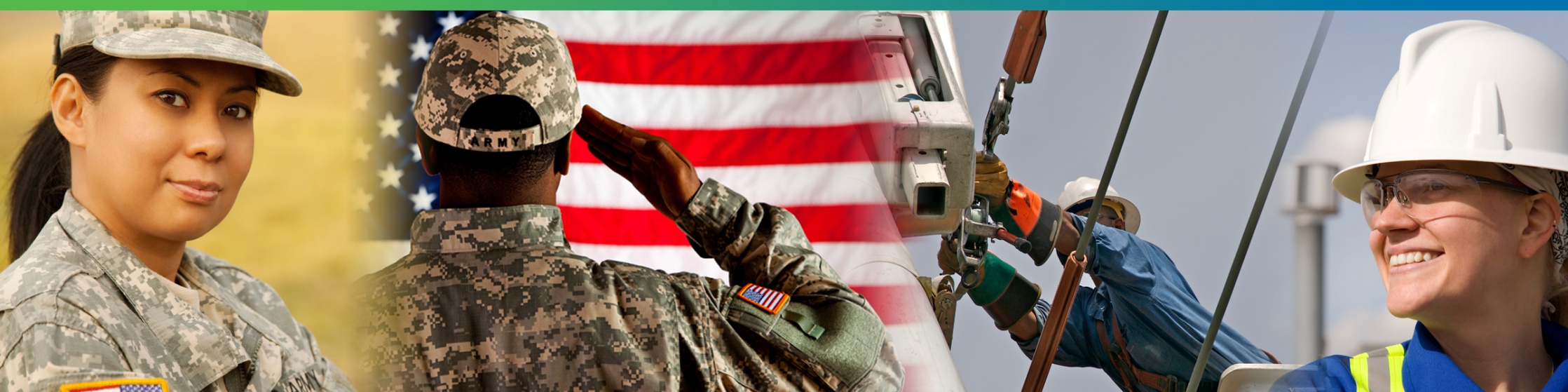 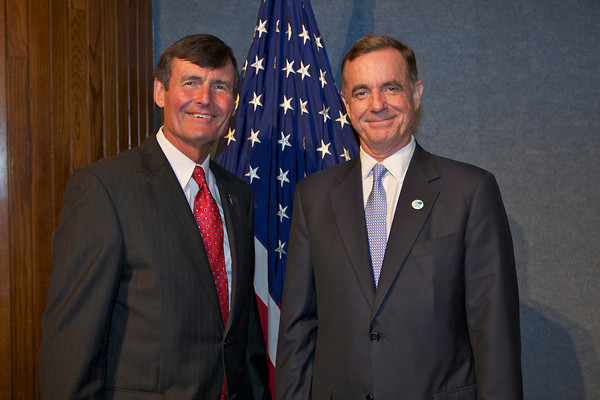 “From the front lines to the power lines.”
2
[Speaker Notes: The Troops to Energy Jobs program , managed by the Center for Energy Workforce Development, was launched nationally at a July 11, 2011 event at the National Press Club.  Tom Farrell, Chairman, CEO and President of Dominion designated this effort as a hallmark of his year as Chairman of the Edison Electric Institute.  He is pictured here with Tom Kuhn, the President of the Edison Electric Institute.  

We were proud to have over 300 utility executives, congressional and executive branch staff as well as a variety of other stakeholders join us to celebrate this launch.  We were very pleased to be joined by Energy Secretary  Steven Chu as well as a number of senators and congressmen. Assistant Secretary of the Army Katherine Hammack was also among our dignitaries.]
Pilot Companies
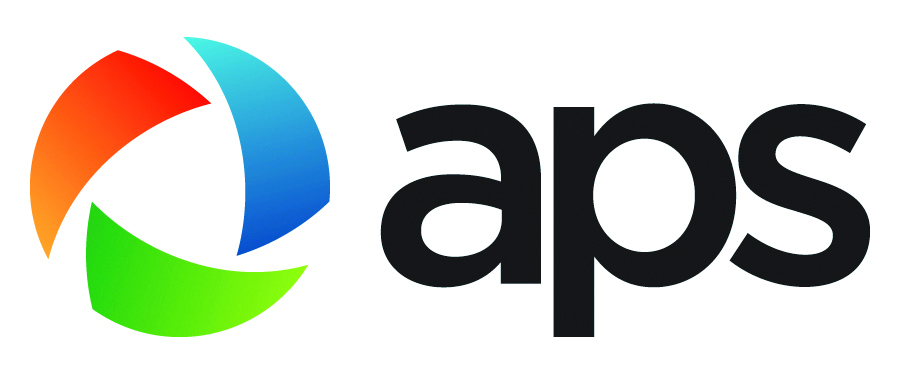 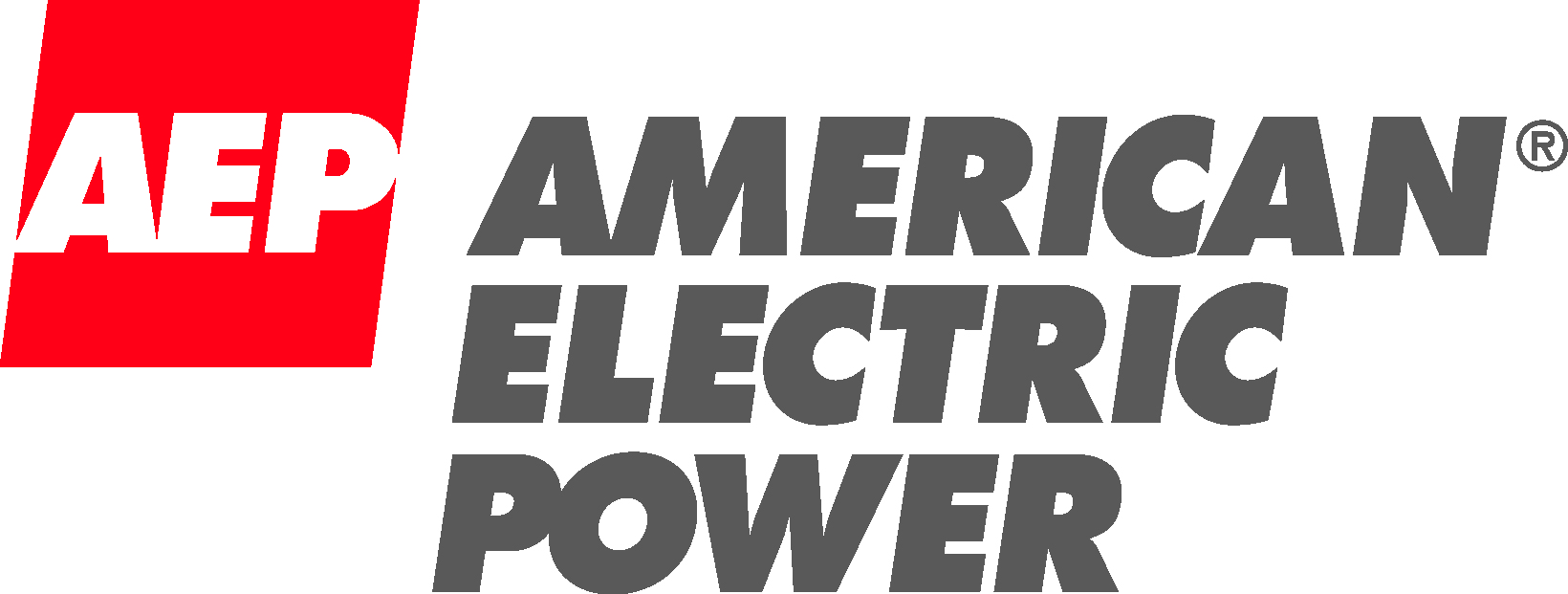 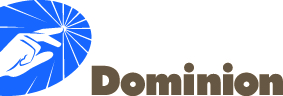 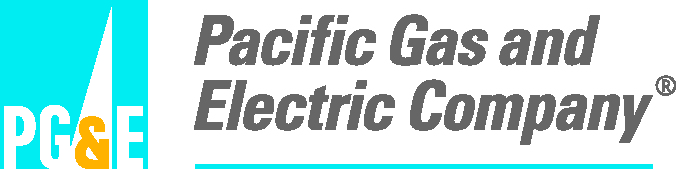 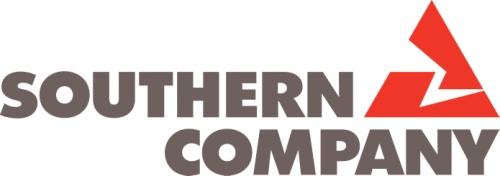 3
[Speaker Notes: Five pilot companies are providing the financial and human resources to develop a template that can be deployed nationally.  Several of these companies are already leaders in military recruitment and have made a commitment to share their expertise so these efforts can be successful across the country.]
Sponsors
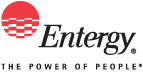 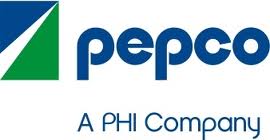 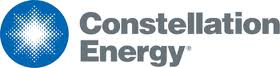 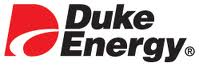 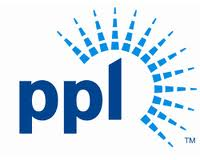 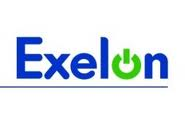 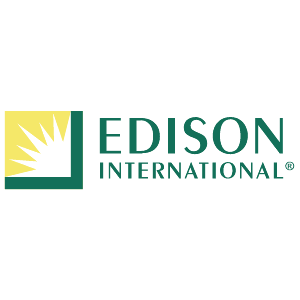 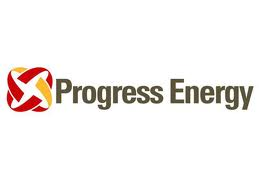 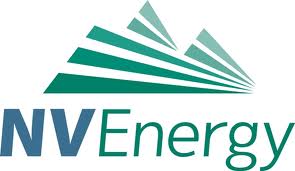 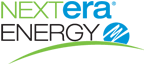 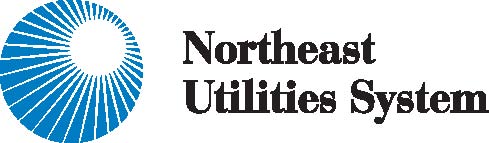 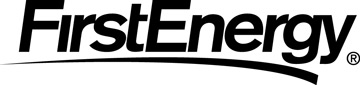 4
[Speaker Notes: There are also a number of energy companies who are sponsors. They provide financial support for the initiative. These include Constellation Energy, Entergy, Pepco, Duke Energy, Edison International, Exelon, PPL, Progress Energy, NextEra Energy, NV Energy, First Energy and Northeast Utilities system.]
Why the focus on Veterans?
Veterans have the technical and employability skills valued by energy companies
Some skill sets are directly transferrable (e.g. Security Officer)
Most Veterans have some level of college credit for their training and experience
We are also focusing on the Guard and Reserves
5
[Speaker Notes: The energy industry has always valued the knowledge and skill sets that Veterans bring to the table. They have technical skills and employability skills, such as leadership, work ethic, and communication skills valued by energy companies. While all technical skills may not directly relate to careers in the energy industry, jobs such as those in Security, do. Typically, those who move into positions like security officer, transition directly from the military without any advanced training being required.

The energy industry values education and supports the attainment of credentials and degrees. Most Veterans don’t need to start from scratch in a degree program given that their training and experience in the military typically are worth college credit through the American Council on Education’s credit recommendations. The American Council on Education is a program partner and is helping us to find the best way for Veterans to take advantage of the college credit they’ve earned.

Finally, our industry needs skilled employees. With 50% of the energy workforce retiring in the next five to ten years, we need employees who can jump right in and utilize their skills. The Troops to Energy Jobs program is also targeting those in the Guard and Reserves who may be looking for employment after deployment. These individuals bring the same valuable skills. Energy employers are very supportive of the flexibility needed for those in the Guard and Reserves.]
Program Components
Outreach, support, and coaching for Veterans ready to enter jobs now and for those needing some additional education
Accelerated Career Pathways and Stackable Credentials that recognize prior training
Employer processes and policies aligned to fit Veterans needs
6
[Speaker Notes: The Troops to Energy Jobs initiative integrates a number of components to make the transition to a career in energy a smooth one. The first is coming out to an event such as this one to tell you about our industry. I will be providing you with a brochure today that has a code so you can access our career coaches, who are trained specifically for Troops to Energy Jobs. Regardless of if you just want someone to look at your resume or you are thinking about joining the energy industry and don’t know where to start, we have free coaching available to you. We recognize that each person’s situation is different. Some may be ready to enter the energy industry now without needing additional training, while others may need to obtain a credential or earn a degree.

In addition, Troops to Energy Jobs employers will support you once you are hired. This includes military-friendly policies and procedures and special programs, such as mentoring.

With your coach, you can learn more about finding the career pathway that is the best fit for you.]
Career Coaching
In-person and virtual coaches are available
Can help with matching military skills to those needed in the energy industry
Knowledgeable on credit recommendations
Available to help with writing resumes and applying for open positions
7
[Speaker Notes: Career coaching is an important part of the Troops to Energy Jobs program. The goal of the coaching program is to help accelerate the transition from the military to the energy industry. Both in-person and virtual career coaches are available. If you just need help with basic tasks, such as preparing your resume or applying for a job, the virtual coach will be ideal. For those who need more in-depth assistance, such as finding education programs to earn a required degree and exploring how your military training can be equated with college credit, the in-person coaches are available. Both can help you with matching the skills you gained in the military to those needed in the energy industry. 

Contact information for the coaches is included on the Roadmap available on the Troops to Energy Jobs website.]
Tier 6-8 – Occupation-Specific Competencies
Energy Competency Model: Generation, Transmission & Distribution
Plant Operator
Electrical 
Technician
Mechanical 
Technician
Alternate Fuel Technicians
Instrument & Control Technician
Lineworker
Substation Technician
Engineering
Technician
Relay
Technician
Natural Gas Technology
Tier 5 – Industry-Specific Technical Competencies
Nuclear Generation
Non-Nuclear Generation(Coal, Natural Gas, Oil, Hydro, Solar, Wind, Biofuel, Geothermal)
Electric Transmission &Distribution
Gas Transmission & Distribution
Tier 4 – Industry-Wide Technical Competencies
Quality Control & Continuous Improvement
Safety Awareness
Troubleshooting
Industry Principles & Concepts
EnvironmentalLaws &Regulations
Tier 3 – Workplace Competencies
Ethics
Employability &
Entrepreneurship
Skills
Business Fundamentals
Teamwork
FollowingDirections
Planning, Organizing & Scheduling
Problem SolvingDecision Making
Working with Basic
Hand & Power Tools& Technology
Tier 2 – Academic Competencies
Writing
Listening
Speaking
Engineering & Technology
Mathematics
Locating,Reading & Using Information
Science
Information Technology
Critical & Analytical Thinking
Tier 1 – Personal Effectiveness Competencies
Interpersonal Skills
Integrity
Professionalism
Reputation
Motivation
Dependability & Reliability
Self- Development
Flexibility & Adaptability
Ability To Learn
[Speaker Notes: The Center for Energy Workforce Development has partnered with the Department of Labor to create a competency model that outlines the knowledge and skill sets required for the energy industry. A tiered approach is used, where Tier 1 focuses on personal effectiveness, Tier 2, academic competencies, Tier 3, workplace competencies, Tiers 4 and 5, industry-wide and industry-specific competencies and the top tiers branch out to occupation-specific knowledge and skill sets. Each category has detailed information about the competencies, which is available on the Center’s website www.cewd.org.]
Stackable Credentials
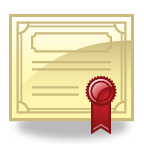 Occupation-Specific Requirements

	       Occupation-Specific Technical 
	          Occupation-Specific Knowledge Areas

	           Industry-Specific Technical

	           Industry-Wide Technical

 	          Workplace Requirements

 	         Academic Requirements

	          Personal Effectiveness
Tier 6–8 Job Specific Skills/Credentials
Associate Degree
Boot Camp / Apprenticeship for College Credit
Accelerated Associate Degree
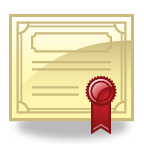 Tier 4–5 Industry Fundamentals
Energy Industry Fundamentals Certificate
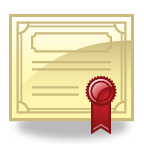 Tier 1–3 Basic Training
National Career Readiness Certificate and other WorkKeys assessments
Energy Competency Tier Model for Skilled Technician Positions in Energy Efficiency,Energy Generation and Energy Transmission and Distribution
[Speaker Notes: The Center then has taken the competency model and aligned it with credentials that are valued in the energy industry. We call these stackable credentials since all jobs have Tiers 1-5 in common and the top Tiers aligning to very specific competencies for each job. Each tier builds on the other. Before candidates can move into job-specific training, they must first have the basics and an understanding of the energy industry as a whole.

Tiers 1 through 3 align with a credential called the National Career Readiness certificate, which is based on WorkKeys assessments. Most One Stop centers have this assessment available. In addition, other WorkKeys programs are valued, such as the Talent and Fit assessments.

For Tiers 4 through 5, there is a credential called the Energy Industry Fundamentals certificate. This is a 130-hour course that covers a wide range of topics such as how electricity is generated, safety requirements, and the role of renewables. This program is available online for those transitioning out of the military. Your career coach can tell you more about how to enroll.

Tiers 6 thought 8 are aligned with a number of credentials, depending on the job. The credential could be short-term, such as an eight-week bootcamp for lineworkers, or more long-term such as an associate’s degree for engineering technicians. Again, your career coach can tell you more about what is best for your specific career path.]
Role of Community Colleges
Many technical positions in the energy industry require an associate’s degree 
Community colleges will ensure that key jobs for industry employers will be filled by highly qualified Veterans
Can credit for prior learning and experience in the military
As a result of earning credentials, Veterans will have the skills and  competencies needed for energy careers
10
[Speaker Notes: Community colleges are critical because the energy industry has moved towards a minimum of an associate’s degree for many of its technical positions.
By partnering with utility companies, community colleges will ensure that key jobs for industry employers will be filled by highly qualified Veterans
Veterans will be offered by community colleges the ability to get credit for prior learning and experience in the military, which will lead to an accelerated learning and pathway to energy jobs 
As a result of earning credentials, Veterans will have the skills and  competencies needed for energy careers that provide numerous job opportunities, great salaries, job stability and advancement  opportunities.]
In Demand Positions
Engineers
Line workers
Plant operators
Technicians
Pipefitters/pipelayers/welders
Security officers
11
[Speaker Notes: As we discussed earlier, the in-demand positions for the energy industry are engineers, lineworkers, plant operators, technicians, and pipefitters/pipelayers/welders. In addition, we are hiring security officers from the military as part of the Troops to Energy Jobs initiative.]
Troops to Energy Jobs Video
Click here
12
Next Steps
Go to the Troops to Energy Jobs website at: www.troopstoenergyjobs.com
Explore in-demand careers
Contact a career coach
Utilize the job tools available in Kuder Journey
13
[Speaker Notes: I hope that you enjoyed learning about the Troops to Energy Jobs program today. If you are interested in learning more, the first thing you should do is go to the Troops to Energy Jobs website at www.troopstoenergyjobs.com. To access the roadmap and job search tools, you will need a code. That code is _______ and is also on your brochure. Once you are on the site, explore the in-demand careers and job tools in the Kuder Journey system. I recommend that you contact a career coach to get started.

Now, I’d like to answer your questions.]
For more information, contact:
NAME 
TITLE

COMPANY
ADDRESS

PHONE
EMAIL
COMPANY WEBSITE